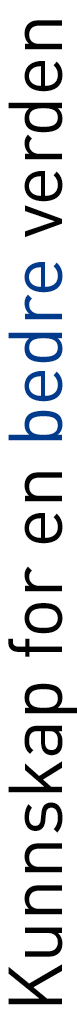 Åpningsside
Undertittel